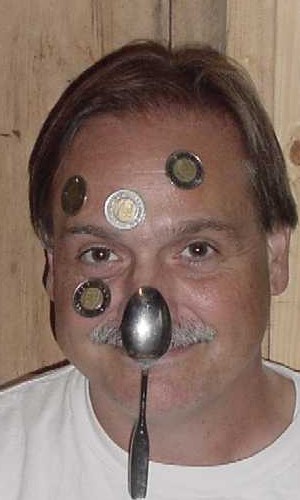 O
APT
The Frilly Bits
John Caranci
OISE
[Speaker Notes: Coins on the face is a neat Bio/physics phenomena that many can do.]
The Precepts of Classroom Demonstration
Voice quality 55 %
Body language 35 %
Content 7 %
Other 3 %
[Speaker Notes: Many psychology and businesses use this as basic presentation methods. Ask any stage actor and you will get the same message. Voice quality draws people in and shows how exciting th demo is. These are called kinesics, para-language and haptics.]
Intrinsically Interesting Objects
Tops
Bubbles,
Elastic bands
Plasticine
Balloons
Ball bearings, Etc.
[Speaker Notes: These can be the basics for many demos. Place any of these on a table and they will be played with. This is not a function of age.]
Look for/to
Enhance drama and suspense
The aha or the ahh
Intrinsically interesting ideas, events, phenomena, toys)
Discrepant events to confuse 
Demos that wow
Cognitive dissonance
Science is magic; teachers magicians
[Speaker Notes: The basis is constructavism.]
Learning How to Fly
Dramatic/Creative Synthesis
Stand on a Chair
Use Douglas Adam’s interpretation of orbit
[Speaker Notes: Taken from the master of funny science Douglas Adams in “The Hitchhikers Guide to the Galaxy”. DON’T PANIC! It is important to find the demos where you can.]
"We are all apprentices of a craft where no one ever becomes a master." - Ernest Hemingway (1961)
[Speaker Notes: Hemingway was speaking of writing (or living?). But this is true of any craft. You can never win at the game of golf. So too, teaching. The craft of getting individuals/groups to learn. The craft is large in scope.]
Moebius
Tri-Hexa-Flexa-Gon
Hexa-Hexa-Flexa-Gon
Tuning Forks and Bow
Singing Rods
Chladni Plates and Seeing Sound
Fields Demonstrator
Homopolar Electric Motor
Vacuum Hose
Gravity Tray
Spark Generator
Pascal’s Law Demonstrator
Tire Valve Bottle Rocket
Human Electric Power
Chain and Ring
Metal Hanger Chime
Mason Jar Accelerometer
Light Retention Demonstrator
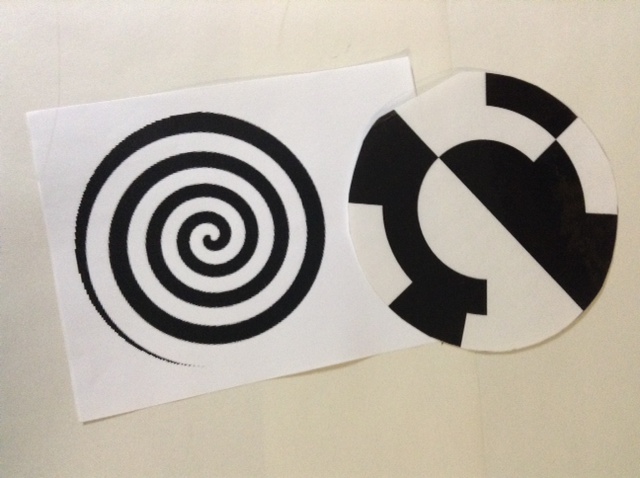 Inertia Demonstrator
Fibre Optic Demonstrator
Electric Wave Demonstrator
Wint-o-Green Lifesavers
Curve Ball Demonstrator
Bubbles
Black Light
Bed of Nails
CD Hovercraft
Accelerator
Australian Whizzer
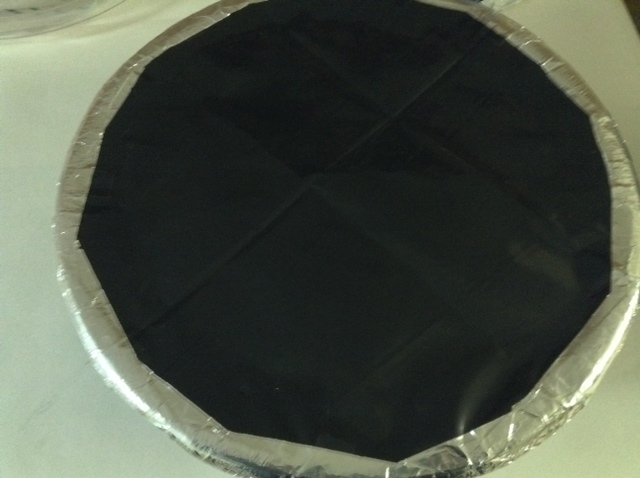 Air Cannon
Thanks to All